Today
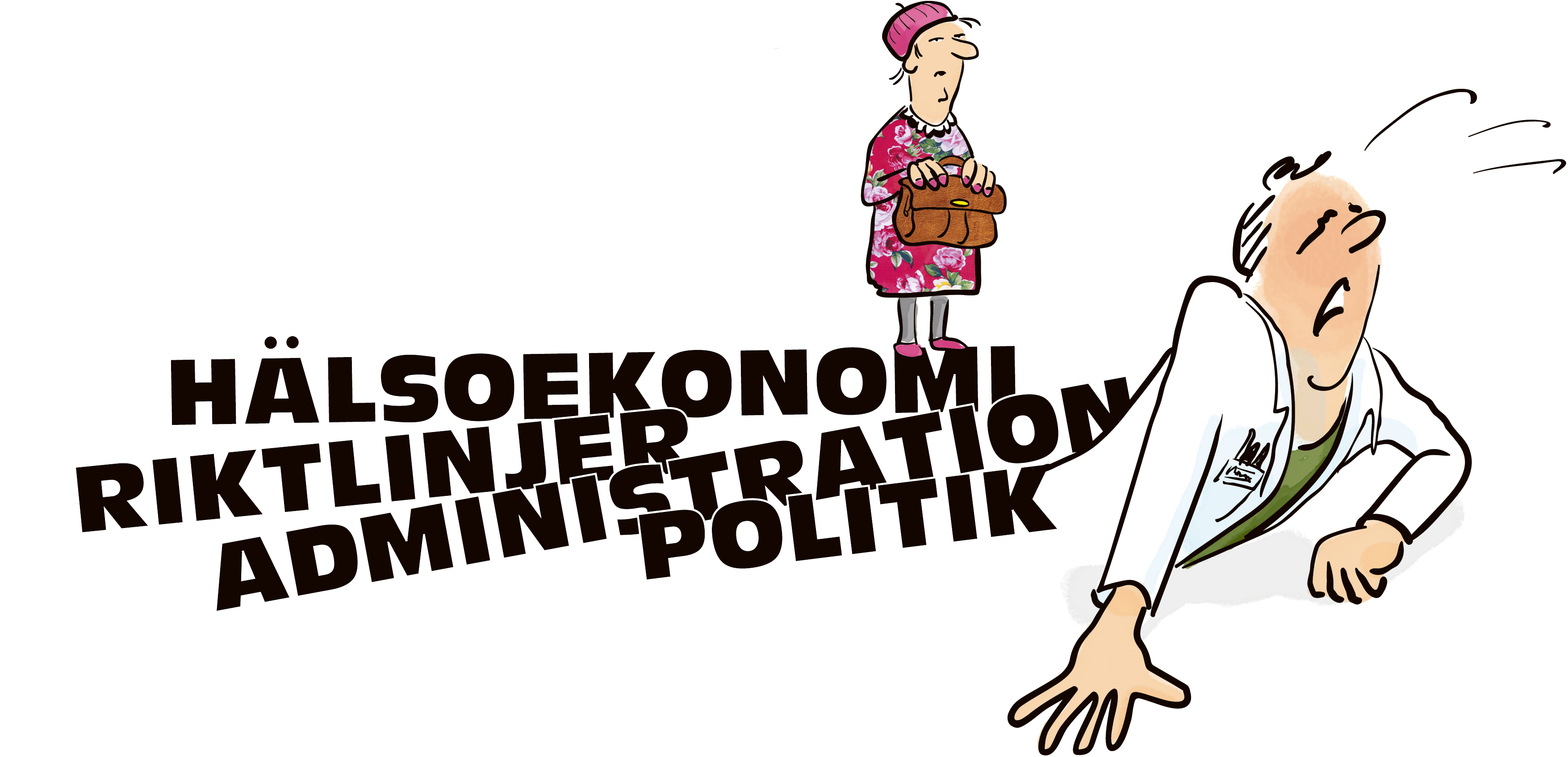 I have a dream!
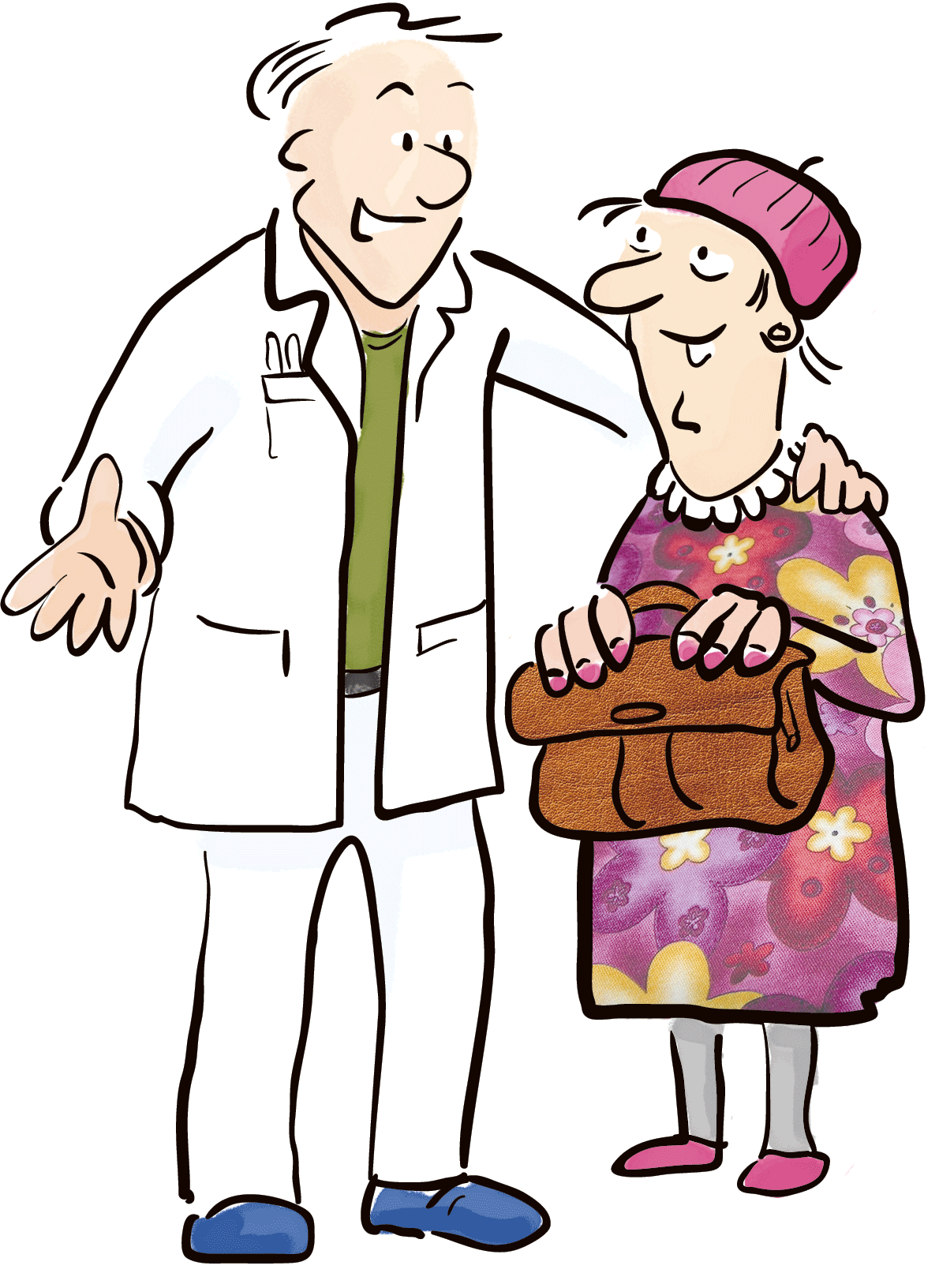 Not so bad
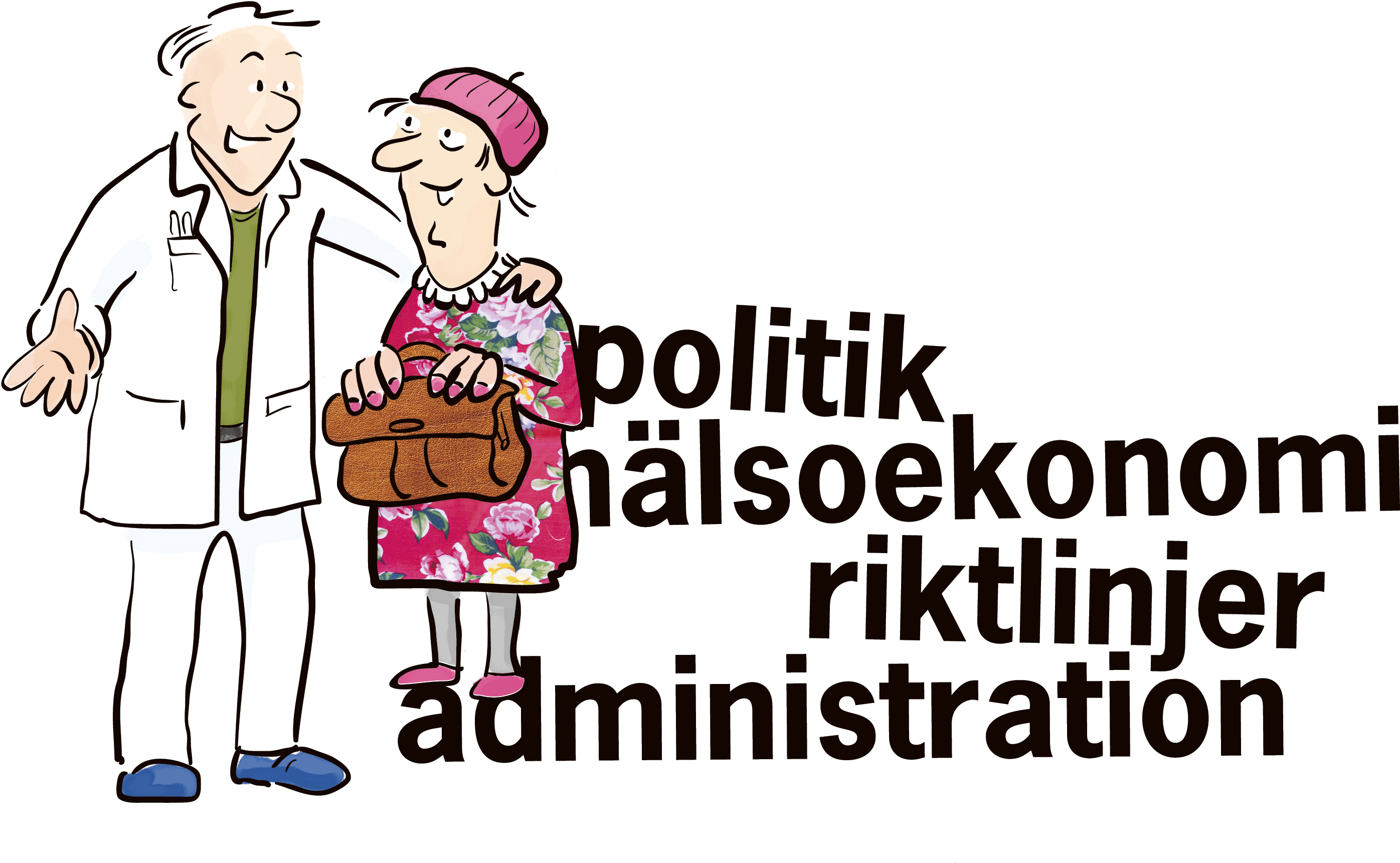 The aims of funding allocation
Fair allocation of limited resources to patients with the most clinical needs

In the long term promote that every patient has a named GP

Promote closer collaboration between primary care, secondary care and the municipalities
The policy document
Support local and national lobbying

Summary of current knowledge about funding allocating systems in Swedish primary care today

Existing evidence

Experience and values when evidence is lacking
All systems have
pros and cons
All systems
can be manipulated
Evidence concerning P4P
Payments based on clinical outcomes should be avoided

Payments based on data from medical records or quality registers should be avoided
Obstacles
Every county has its own Vårdval system (patient´s choice) with different commissioning contracts with the providers and different funding allocation systems

Primary care is often understaffed and underfunded

There is a shortage of GPs in most parts of Sweden
A mix of componentsminimizes inevitable disadvantages
Payment per capita should form the basis of the funding system

Payment based on visits should represent a smaller part of the funding

Payment for special activities or high cost interventions can compensate for inadequacies in the basic system
Payment per capita
Should be weighted according to age, social economic factors and clinical needs

ACG (Adjusted clinical groups) is far from ideal and needs to be further developed
Payment per visit
Payment per visit – differentiation between professional groups or not

Täckningsgrad = the proportion of health care visits made in primary care

Should promote task shifting and activities other than office visits such as phone calls, 
      e-mails
Professional judgementGood leadership
We shall be guided by our professional judgement to find creative solutions in primary care and not being motivated by the pursuit of short term financial gains with the current funding allocation system.